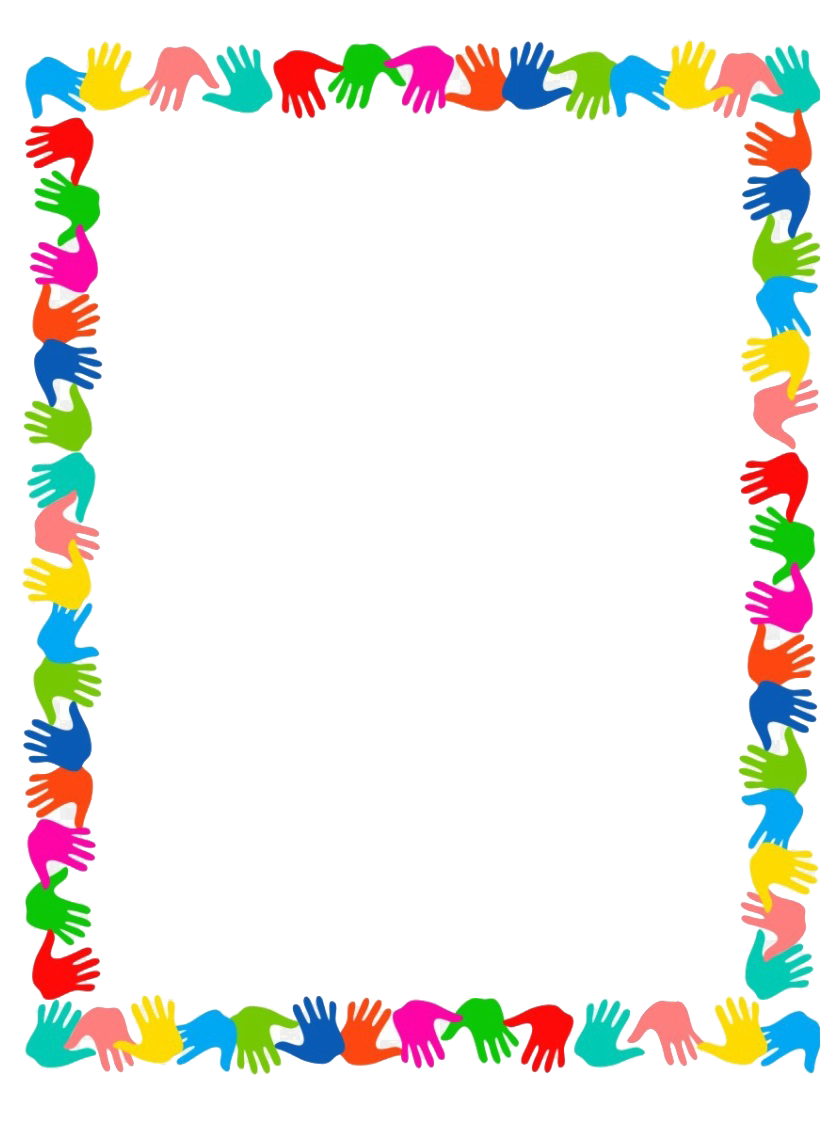 МДОУ «Детский сад №125 комбинированного вида»
Презентация для детей раннего возраста«Цвета вокруг нас»
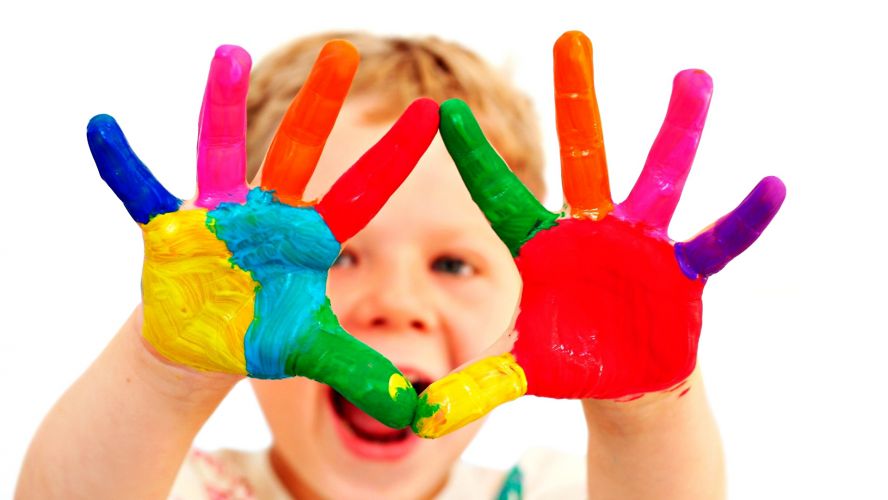 Подготовила: Малышева Н.В.
г.о. Саранск 2020
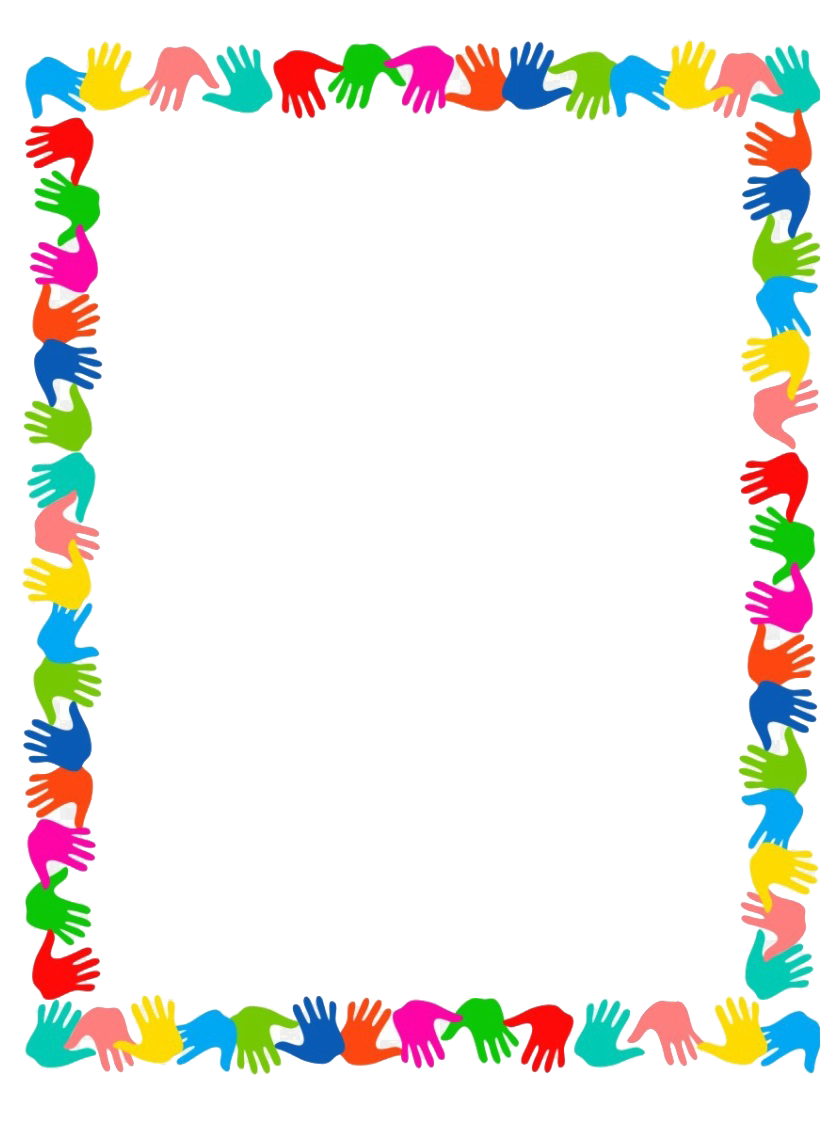 СинийВ синем море – островок,путь до острова далек.А на нем растет цветок-синий-синий василек.
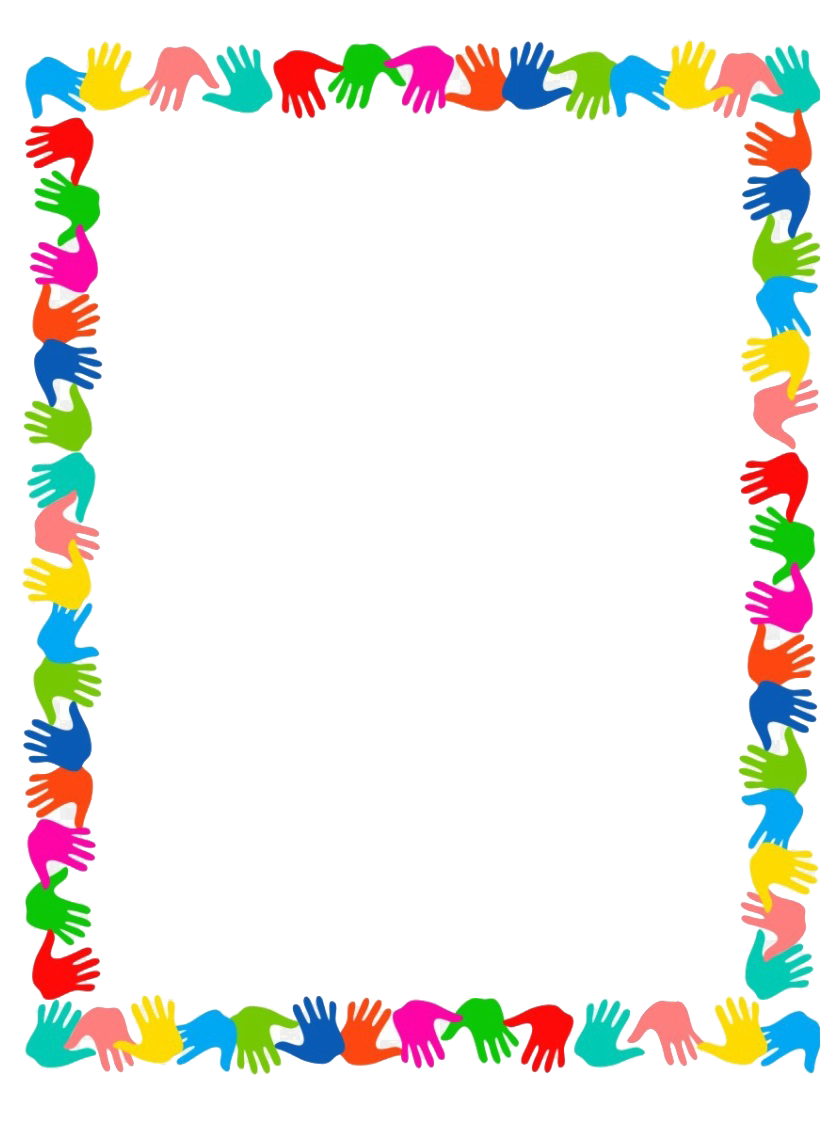 Синий
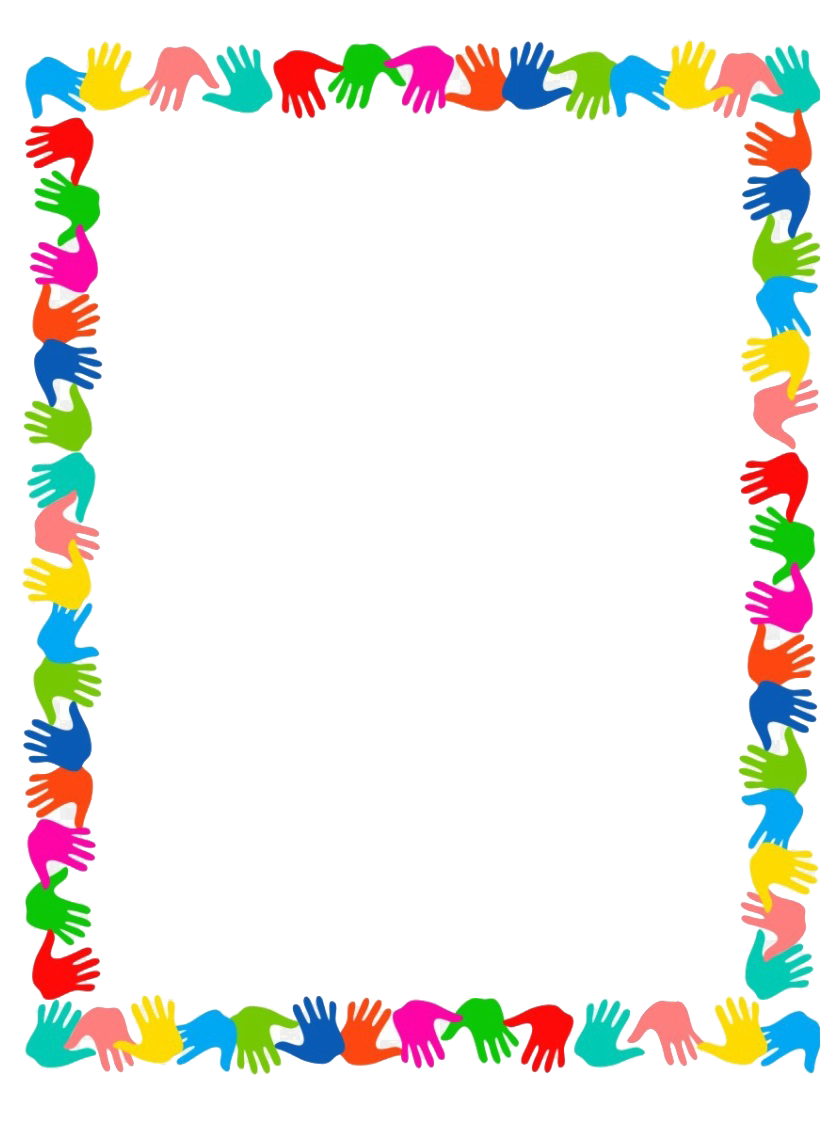 Красный цвет - он очень яркий.Помидор и перец сладкий, яблоко.Арбуз внутри красный, красный – посмотри.
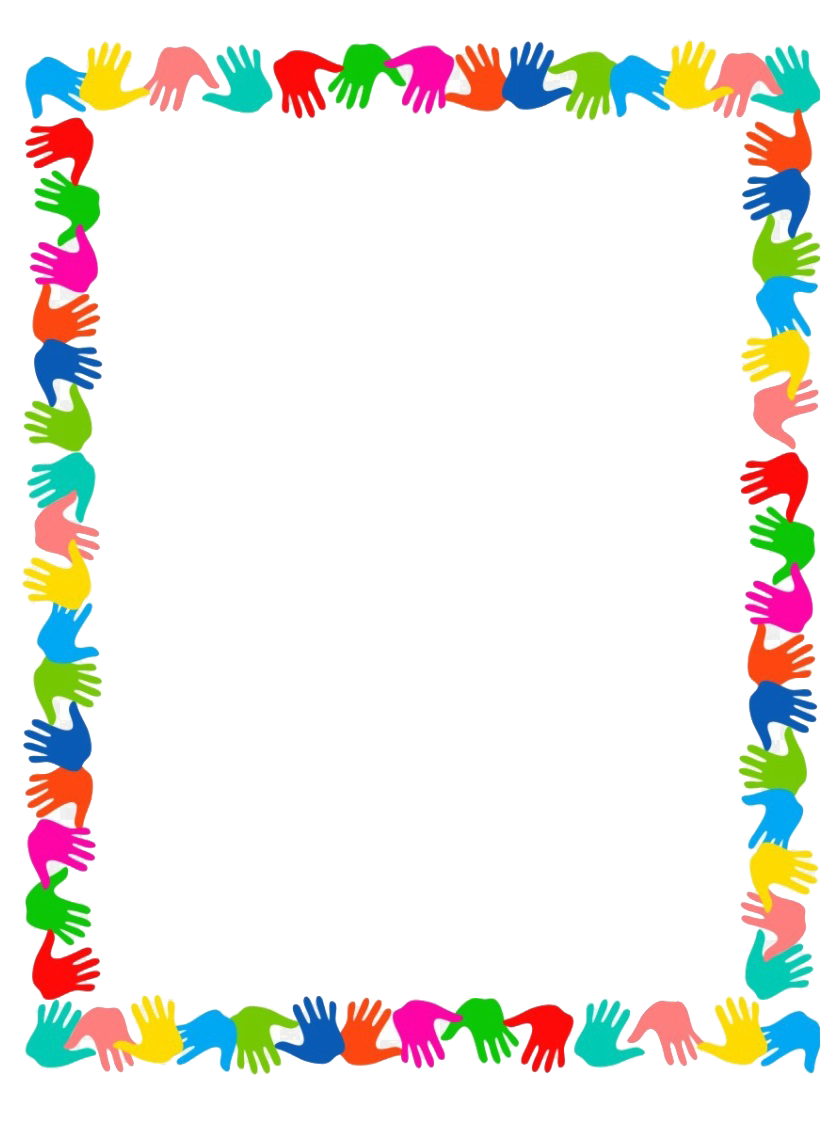 Красный
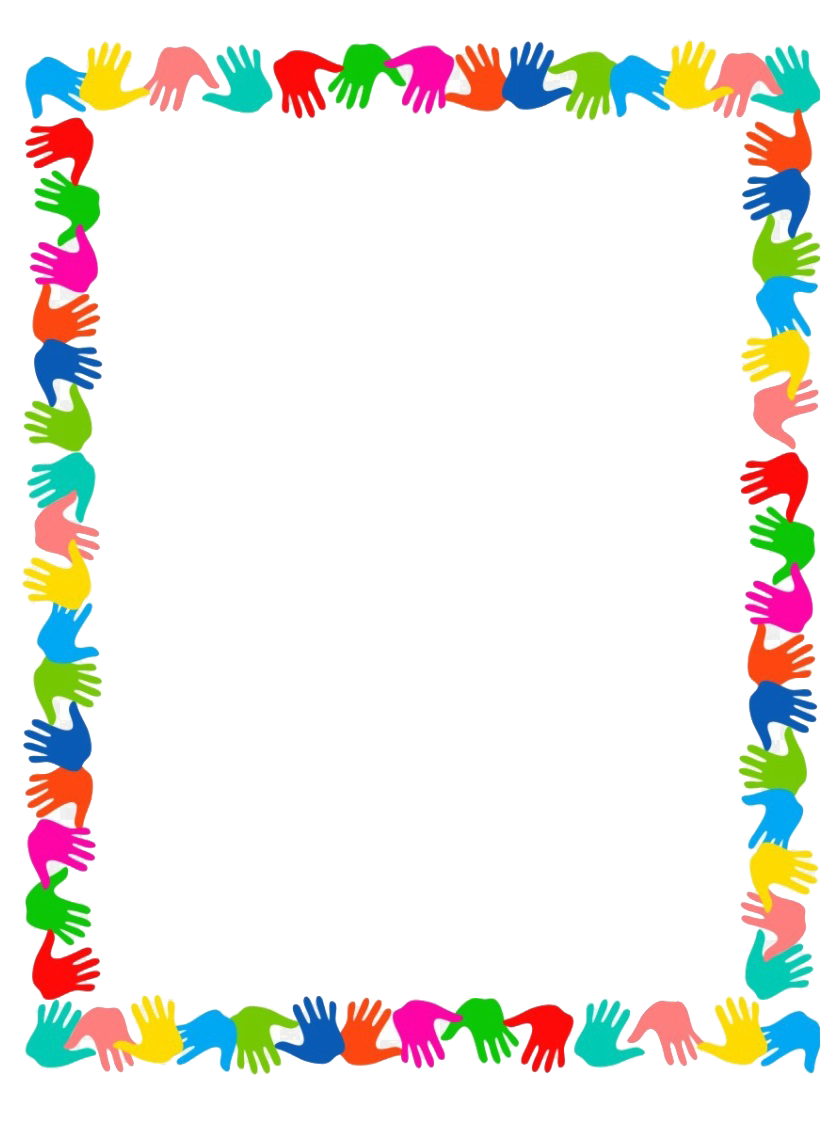 Желтый – очень теплый цвет,желтый- солнца в небе свет.Желтый есть еще лимон – очень-очень кислый он.
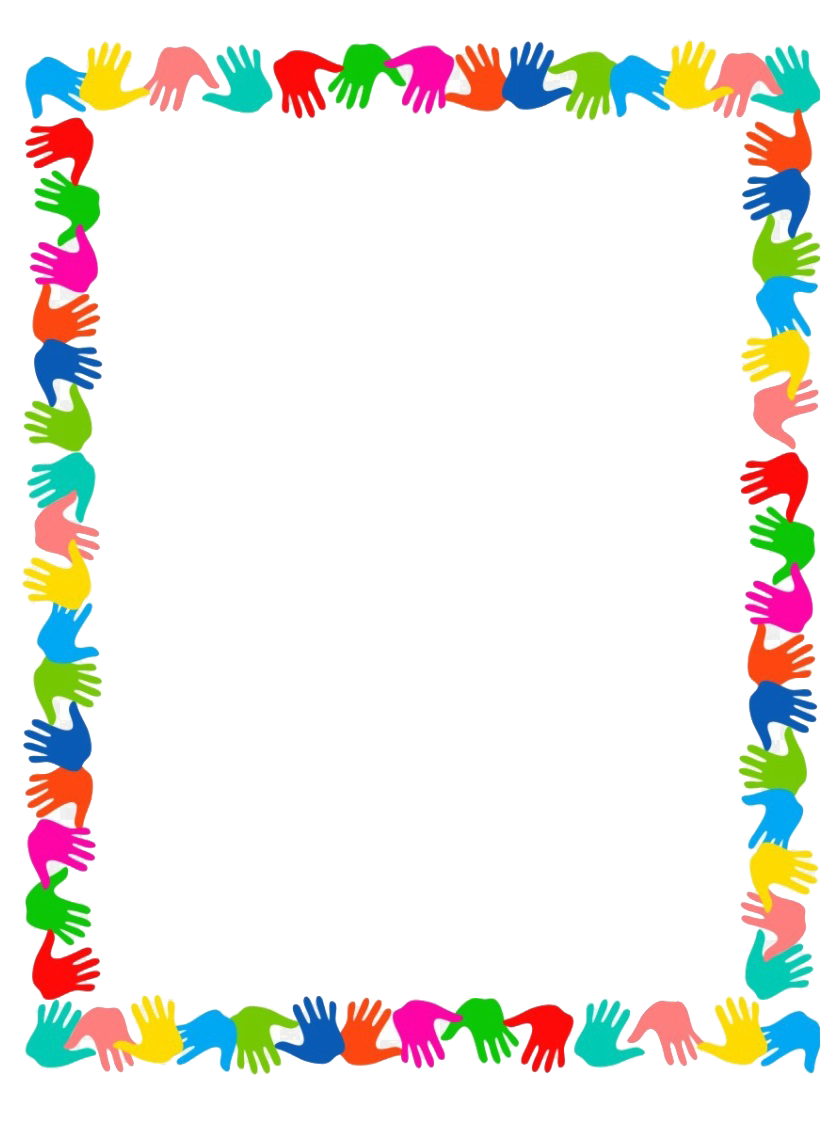 Желтый
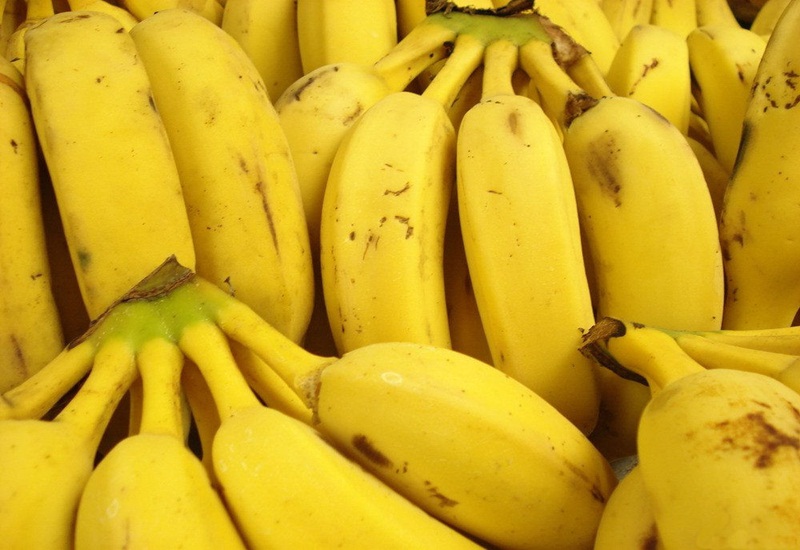 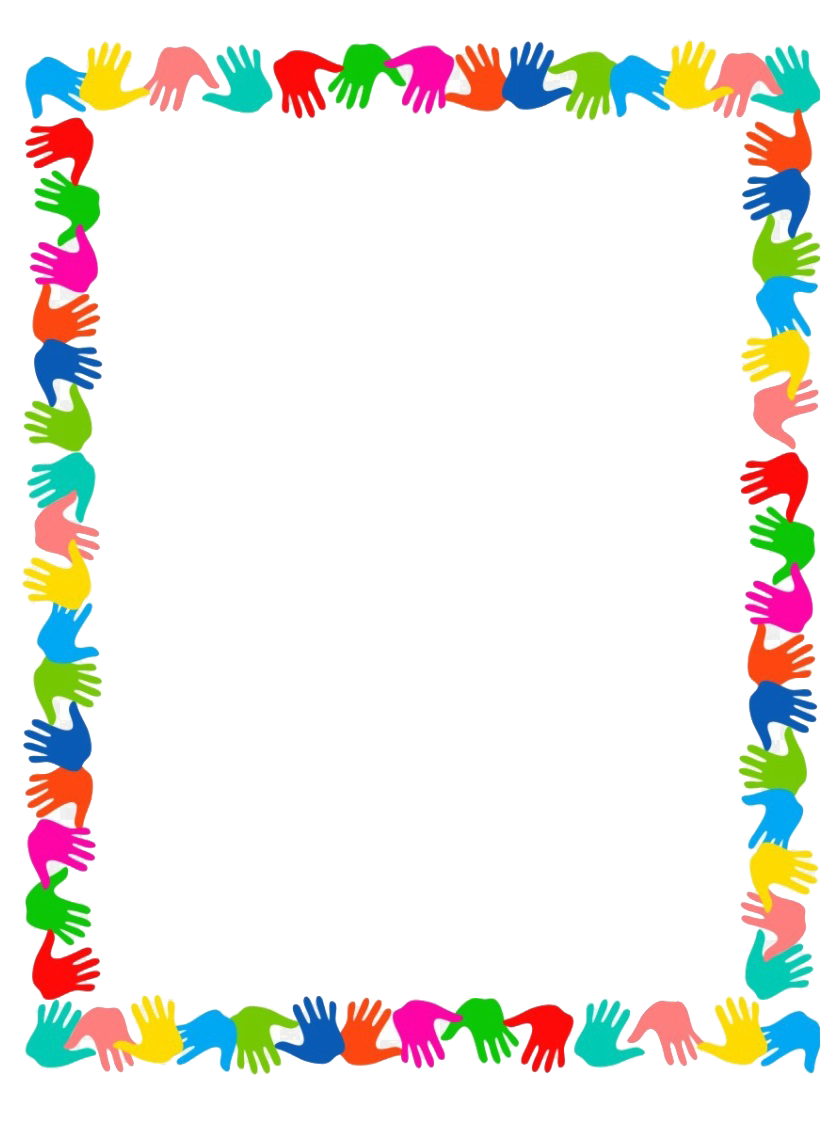 Лист зеленый и трава ,елка зелена всегда.Желтый с синим мы смешаем-цвет зеленый получаем.
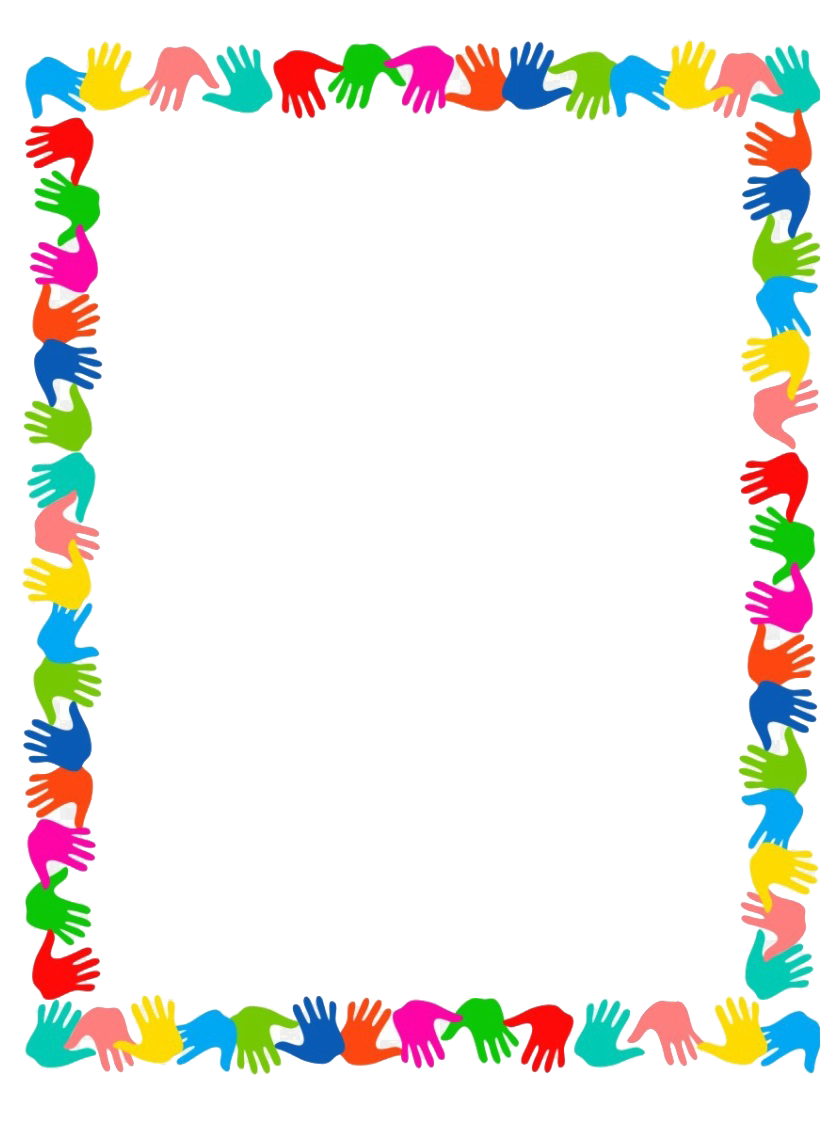 Зеленый
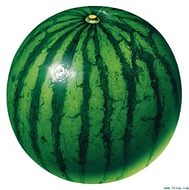 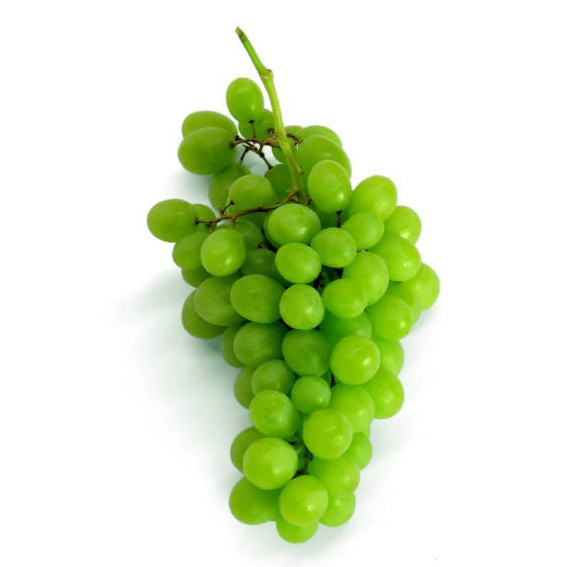